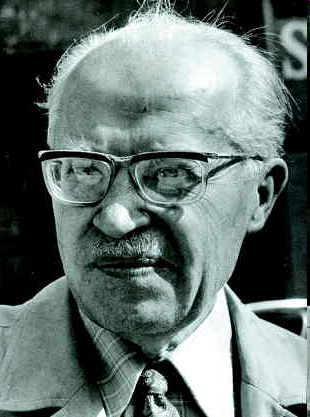 Anton Ingolič
5. januar 1907 (Spodnji Polskavi )
obrtniško-kmečka družina
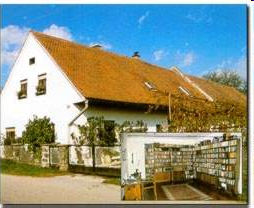 ŠOLANJE
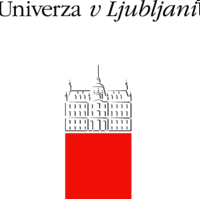 Osnovna šola v domačem kraju
gimnazija v Mariboru 
 nadaljevanje šolanja na realki
študiranje  v Parizu (francoščina)
slavistika na ljubljanski univerzi
 diplomiral 1931
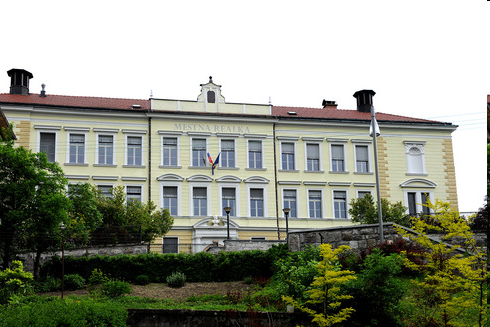 profesor slovenščine in francoščine (1932- 1941)
izgnan v Srbijo( 4 leta)
poučeval v gimnaziji na Ptuju, Mariboru
ustalitev  v Ljubljani (1955)
upokojitev (1965)
urednik revije Nova obzorja 
član SAZU-ja (1981)
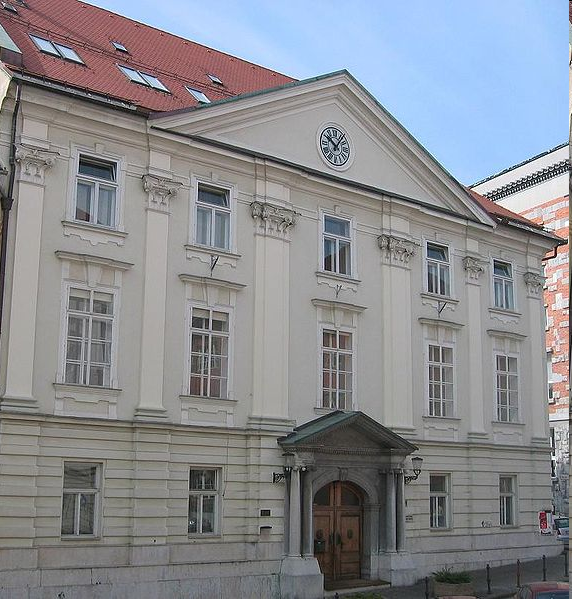 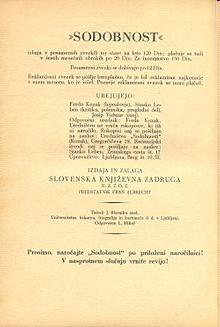 pisal že v dijaških letih 

dela objavljena v: 
Ljubljanskem zvonu, 
Grudi,
Prijatelju, 
Razorih,
Obzorjih, 
Novih obzorjih
Naši sodobnosti
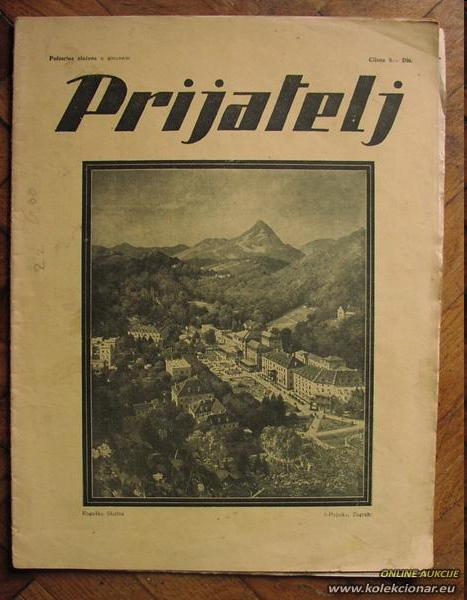 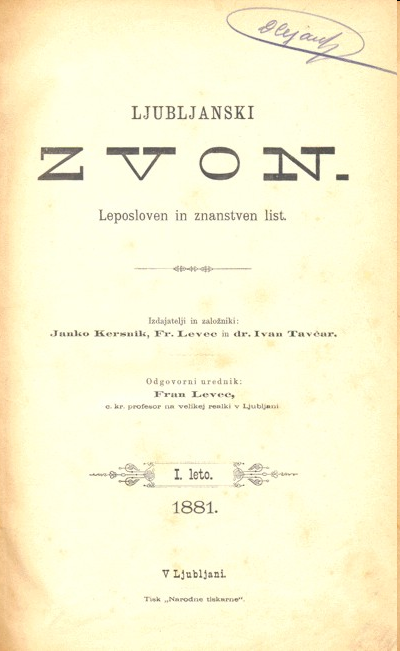 Pisal: romane, povesti, novele, drame in mladinske spise 
opus je izjemno obsežen
uveljavljen realist
pisal v socialno realističnem slogu 
 pripovedne tehnike modernega romana
umrl 11. marec 1992 (Ljubljana)
 pokopan v Slovenski Bistrici.
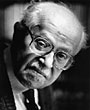 Tematika njegovih del
predvojno in povojno življenje na Štajerskem
izkušnje iz resničnega življenja
široko zajel življenje slovenskega ljudstva
delo prikazuje ljudstvo:
Delavce, obrtnike, splavarje, 
slovenske izgnance 
 izseljence
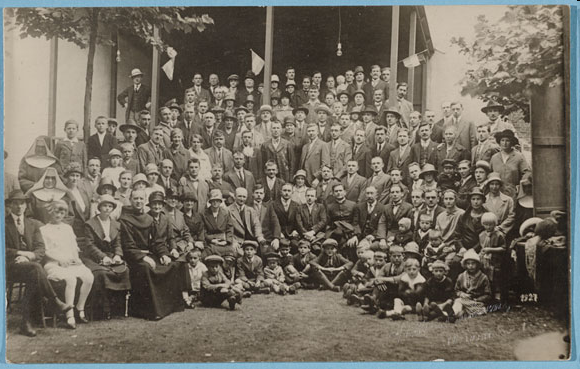 Mladinska dela
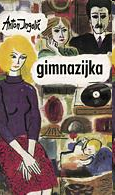 Pripovedna dela 

Deček z dvema imenoma 
Tvegana pot 
Tajno društvo PGC
 Mladost na stopnicah
 Gimnazijka
Deklica iz Chicaga 
Ptiček brez kljunčka
Bila sem izgnanka 

Potopisi
Diamanti, ribe in samovar  

Drame
Sirote
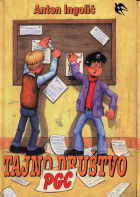 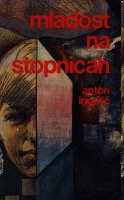 Dela za odrasle
Drame
Krapi  

Zgodovinski romani
Pradedje  
Gorele so grmade 
Našli so se 

Potopisi
Pri naših v Ameriki 
Sibirska srečanja
Pripovedna dela

Lukarji
Soseska
Na splavih
Na prelomu 
Stavka 
Človek na meji
Nebo nad domačijo
Lastovka čez ocean 
Šumijo gozdovi domači  
Obračun Človek, ne jezi se! 
Zgodilo se je
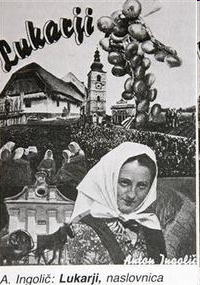 4. Bil je urednik revije :
O) Nova obzorja
L)Ljubljanski zvon
K)Naša sodobnost
5.Kaj je opisoval v svojih delih?
O)življenje najstnikov
Š) njegova potovanja
L)predvojno in povojno življenje

6.Kje je umrl?
E) v Kranju
I) v Ljubljani
V) v Slovenski Bistrici

7. Katero izmed del ni njegovo?
Č)Sovica Oka
Ž) Gimnazijka
S) Lukarji
1. Kje se je rodil Anton Ingolič?
A)Ljubljana
D) Rogaška Slatina 
I)Slovenska Bistrica

2. Kaj je študiral v Parizu ?
N)francoščino
T) slavistiko
M) pravo

3.Kam je bil izgnan med vojno?
C) v Ameriko
G)v Srbijo
J) na Japonsko
REŠITEV : INGOLIČ
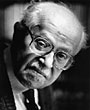